Curso Internacional de Alta Formación 2014
SEGOB y CONAPRED
México, 29 y 30 de setiembre, 2014

Medidas para cerrar brechas de desigualdad:
“Igualdad y no discriminación 
como horizonte”

Isabel Torres García
Especialista derechos humanos de las mujeres 
e igualdad de género
Centro de Estudios en Derechos
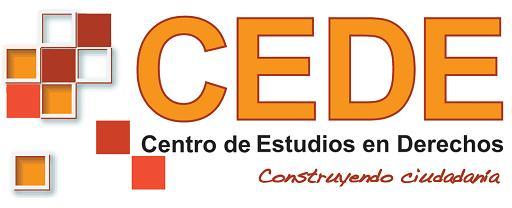 Derechos humanos, igualdad y no discriminación
Derechos humanos: códigos de conducta que reúnen valores para la convivencia humana.
Obligaciones del Estado en instrumentos internacionales de DH y en preceptos constitucionales.
Respeto a DH y a sus principios fundamentales de igualdad y no discriminación, base para el desarrollo de una sociedad democrática y la vigencia del Estado de Derecho.
Puntos de partida
Alcanzar igualdad jurídica e igualdad real: mayor desafío estriba en paso de la igualdad formal (de iure) a la igualdad de hecho o sustantiva (de facto). 
La realidad continúa demostrando que el derecho a tener derechos (Arendt, Bobbio) es algo conocido en nuestros días, pero no por ello ejercitado a cabalidad. 
Las discriminaciones y las desigualdades se mantienen en siglo XXI y se profundizan cuando el género se entrecruza con la etnia, la raza, la clase social, la edad...
¡Atención! Interseccionalidad
La interseccionalidad es un concepto básico para comprender el alcance de las obligaciones generales de los Estados para con la discriminación. 
La discriminación mujeres por motivos de sexo y género está unida de manera indivisible a otros factores que le afectan, como la raza, el origen étnico, la religión o las creencias, la salud, el estatus, la edad, la clase, la casta, la orientación sexual y la identidad de género. 
Los Estados deben reconocer y prohibir en sus instrumentos jurídicos estas formas entrecruzadas de discriminación y su impacto negativo combinado en las mujeres afectadas. 
También deben aprobar y poner en práctica políticas y programas para eliminar estas situaciones; cuando corresponda, adoptar medidas especiales de carácter temporal (RG 28, Comité CEDAW).
La democracia
Debate contemporáneo sobre democracia, centra su atención en la capacidad o incapacidad del sistema político para: 
gestionar y representar intereses y necesidades de la población considerando su diversidad;  
neutralizar las expresiones históricas estructurales de desigualdad y de discriminación hacia amplios sectores poblacionales. 
Uno de los aspectos centrales en discusión, se relaciona con el goce y ejercicio pleno de derechos por parte de las diversidades sociales, partiendo del hecho que la diferencia no debe suponer desigualdad.
La democracia
Sistema inclusivo por excelencia. 
Regla de la democracia: distribución y reconocimiento de poderes, recursos y oportunidades para todos los seres humanos.
Las personas, más allá de sus diferencias, son igualmente dignas de consideración y respeto (O’Donnel). 
La reducción del “déficit democrático” implica:
la eliminación de la ausencia o sub-representación,
la promoción/protección de derechos en igualdad y no discriminación,
de sectores o poblaciones históricamente excluidas   -como los pueblos indígenas o la población afrodescendiente o las mujeres- últimas que forman parte de todos los colectivos sociales y representan la mitad de la humanidad (Torres García).
Medidas de acción afirmativa: mecanismo de diferenciación para la igualdad
Medidas especiales de carácter temporal encaminadas a acelerar la igualdad de facto…de ningún modo entrañará, como consecuencia, el mantenimiento de normas desiguales o separadas; estas medidas cesarán cuando se hayan alcanzado los objetivos de igualdad de oportunidad y trato (Convención CEDAW, art. 4; RG 25 Comité CEDAW).
Pueden establecerse distinciones, basadas en desigualdades de hecho, que constituyen un instrumento para la protección de quienes deban ser protegidos… No habrá discriminación, si una distinción de tratamiento está orientada legítimamente (sin fines arbitrarios o caprichosos), es decir, si no conduce a situaciones contrarias a la justicia (CorteIDH, OC 4 y OC 18).
La más común: cuota, como un mecanismo correctivo con el fin de disminuir/corregir una situación de desigualdad y discriminación. Tiene una aplicación concreta y puede ser comprobada, evaluada y medida.
Ejemplos de acciones afirmativas
Contratación de población afrodescendiente y de “minorías” por parte de las empresas; cuotas y becas para admisión a universidades, con sistema de incentivos, como financiamiento público (Estados Unidos).
Cuotas de admisión en universidades públicas de estudiantes egresados de escuelas públicas (Brasil). 
Inclusión en el sistema electoral de cuotas para incremento participación y representación política de las mujeres en los puestos de elección popular.
Sobre el salto cualitativo de cuota a paridad
Derechos políticos: la condición ciudadana mediante el sufragio, le permitió a las mujeres el ingreso nominal al mundo de la vida pública, al espacio de lo político. Pero alcanzar el reconocimiento jurídico y social del derecho a elegir, no significó el mismo efecto en derecho a acceder y participar en la dirección de los asuntos públicos.
A diferencia de la cuota (medida temporal de ajuste con objetivo de reducir sub-representación de las mujeres en la política), la paridad es una medida definitiva que busca compartir el poder político entre mujeres y hombres. Paridad no es cuota mayor a favor mujeres, es la expresión más amplia de universalidad e instrumento de reivindicación del derecho a la igualdad y no discriminación (Marques-Pereira). 
Cuota electoral o paridad, producto de búsqueda de mecanismos para superar déficits democráticos en la representación (Torres García).  OJO: solas no bastan
Políticas públicas para igualdad y no discriminación
Condiciones para su éxito (García Prince):
Un contenido que explicite los resultados o productos (out comes) y los principios sobre los que se sustenta,  en este caso, derechos humanos-igualdad y no discriminación.
Un elemento programático que especifique en forma estructurada las acciones que corresponden a los propósitos de la política (planes).
Un factor de coerción referido a la autoridad legal que inviste al actor gubernamental actuante.
Una orientación normativa que exprese las finalidades que no pueden dejarse de asumir.
Una competencia social y programática definida para los distintos ámbitos que componen el campo de la acción gubernamental (las instituciones).
Políticas públicas para igualdad y no discriminación
Transversalizar esa perspectiva significa incluir la igualdad y la no discriminación, en la corriente principal de la toma de decisiones y de la acción estatal. Dicho de otra manera, hacer de las políticas públicas en general, políticas de igualdad con efecto realmente transformador. 
Que las políticas respondan en su progresiva configuración, a una lógica interna que confluya de manera coherente al logro de la igualdad total, de derecho y de hecho.
Políticas públicas para igualdad y no discriminación
La institucionalización de esa perspectiva es uno de los mecanismos que propicia las modificaciones necesarias en la cultura y prácticas organizacionales en todas sus etapas: 
diseño, 
planificación estratégica, 
asignación presupuestaria, 
ejecución, 
monitoreo, seguimiento y evaluación.  
Políticas de Estado y no de gobierno.
Políticas públicas para igualdad y no discriminación
El Estado (Bareiro y Soto, Guzmán, Montaño): 
en el debate contemporáneo,  es claro que el paradigma de Estado mínimo está siendo superado y que el rol del Estado ha sido revalorizado. 
A inicios de esta década, se enuncian con fuerza los aspectos principales de un modelo de Estado en construcción en la región. 
Se habla en la actualidad de un Estado fuerte, si bien esa fortaleza no está vinculada a su envergadura o tamaño, sino a su fin de garantizar y efectivizar derechos humanos en igualdad y sin ningún tipo de discriminación.
Acciones integrales para la igualdad
Igualdad de oportunidades: las oportunidades pertenecen al mundo contingente de los hechos reales, suponen los medios para alcanzar el objetivo de la igualdad (Sen). 
Igualdad de acceso a las oportunidades.
Igualdad de resultados: que permita la disminución de la brecha entre la igualdad jurídica y la igualdad real o sustantiva. 

Estado en su conjunto y poderes que lo conforman.
Últimos aspectos a considerar
Nadie nace demócrata.  Vivir en democracia, ejercer el poder en sentido democrático, ser ciudadana o ciudadano, más que vivencia espontánea, es un aprendizaje (Massolo). 
Derechos humanos, igualdad y no discriminación, valores y códigos de conducta que deben permear las relaciones humanas en los ámbitos público y privado (implica de-construir lo que mal hemos aprendido). Los derechos humanos se hacen efectivos en la medida en que cada quien los respete y contribuya a su cumplimiento (Torres García).
El “poder poder” (Amorós). ¿Poder para qué? ¿Qué Estado y qué democracia? ¿Cómo construir relaciones de igualdad y no discriminación?
De qué igualdad estamos hablando
Es equipotencia o la capacidad de ejercicio del poder, de contar con la fuerza y los recursos necesarios para la autonomía. 
Es equivalencia: tener el mismo valor en el sentido de no ser considerada ni por debajo, ni por encima del otro u otra.
Es equifonía: posibilidad de emitir una voz que sea escuchada y considerada como portadora de significado, goce y credibilidad.			(Santa Cruz)
Reflexiones finales:
Igualdad y no discriminación, no son obligaciones que corresponden solo a una parte de la población. Responsabilidad social y compartida en la construcción de una sociedad auténticamente democrática y plural.
La democracia genérica implica ampliar y consolidar una democracia que busque la igualdad entre mujeres y hombres a partir del reconocimiento de sus especificidades y diferencias, pero sin que estas impliquen la jerarquía de unos sobre otras (Lagarde).
El goce y ejercicio pleno de los derechos humanos -en igualdad y no discriminación- remite a: calidad de la democracia y del sistema político;  papel del Estado y sus instituciones en la generación de los mecanismos legales y de política pública para garantizar igualdad.
Igualdad y no discriminación como horizonte
La utopía está en el horizonte. Camino dos pasos, ella se aleja dos pasos y el horizonte se corre diez pasos más allá. 
	¿Entonces para que sirve la utopía? Para eso, sirve para caminar.
(Galeano)